Learning Intention, uses talk to organise, sequence and clarify thinking, ideas,feelings and events.
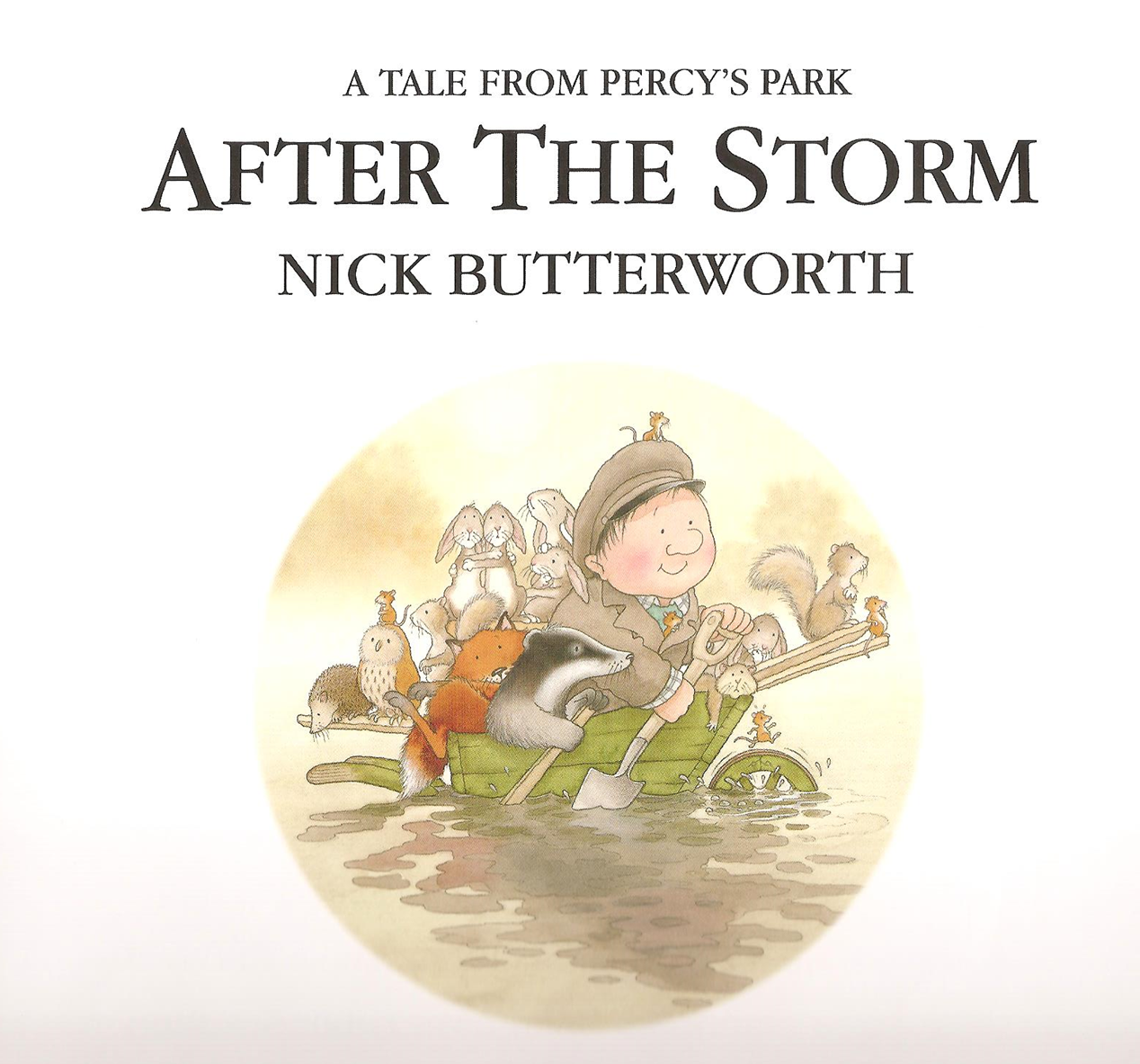 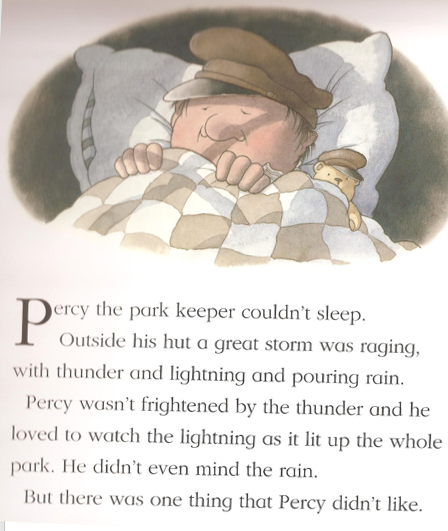 Can you remember what the one thing Percy did not like was?
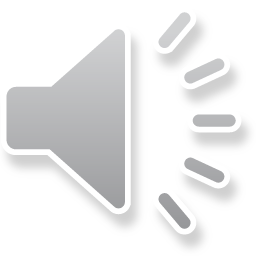 How do you think Percy is feeling?
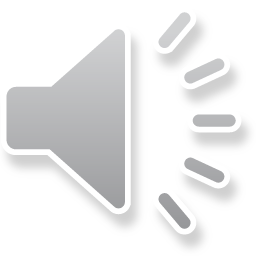 Look closely, what do you think has happened to the branch of the tree?
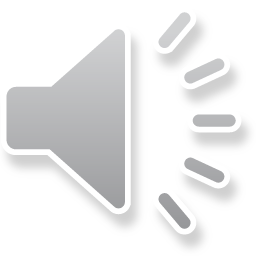 Can you name some of the animals that lived in the oak tree?
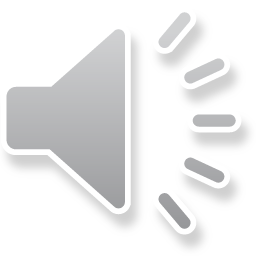 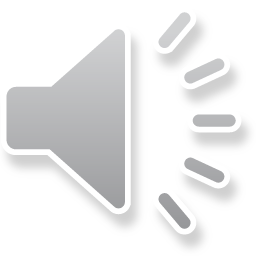 What do you think it would feel like in pine wood?
What were the two things that happened to Percy and the animals?
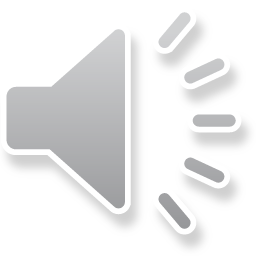 Which jobs were the squirrel, fox, badger and mice given by Percy to do?
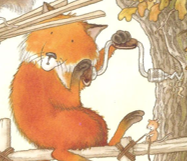 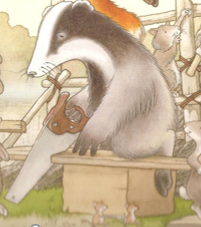 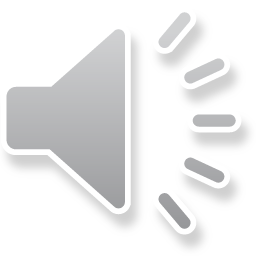 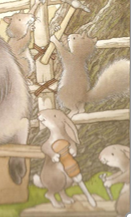 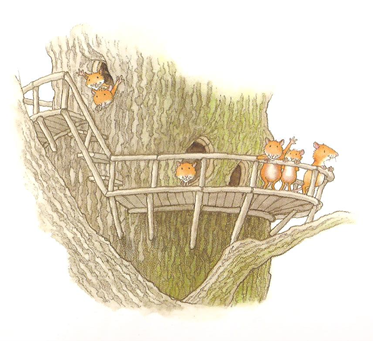 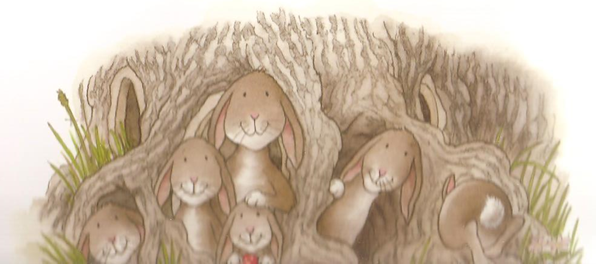 How do you think Percy’s friends feel in their new homes?
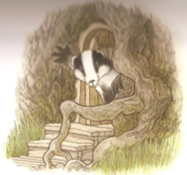 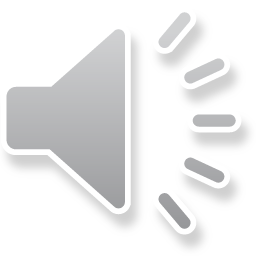 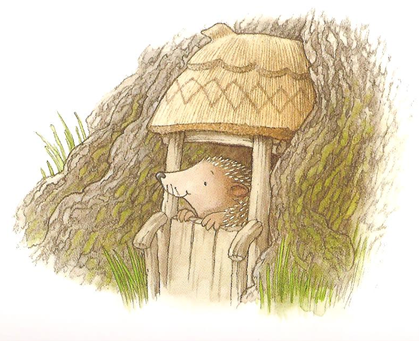 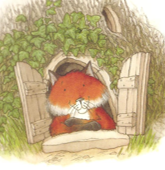